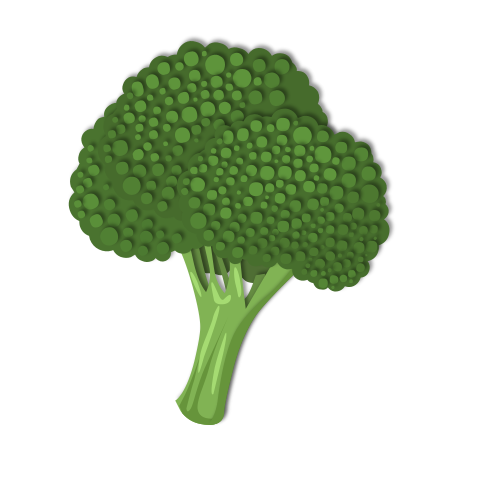 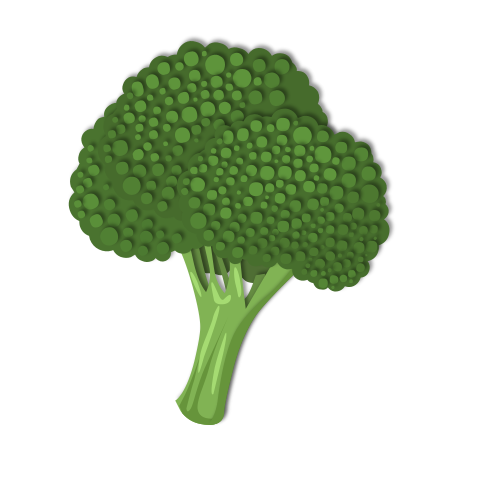 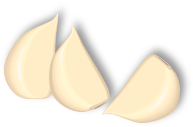 Unit 4
What Do I Need to Buy?
T. Shareefa M.
Objectives:
Talk about foods, buying foods, and planning meals

Create a conversation about food shopping and describing quantities
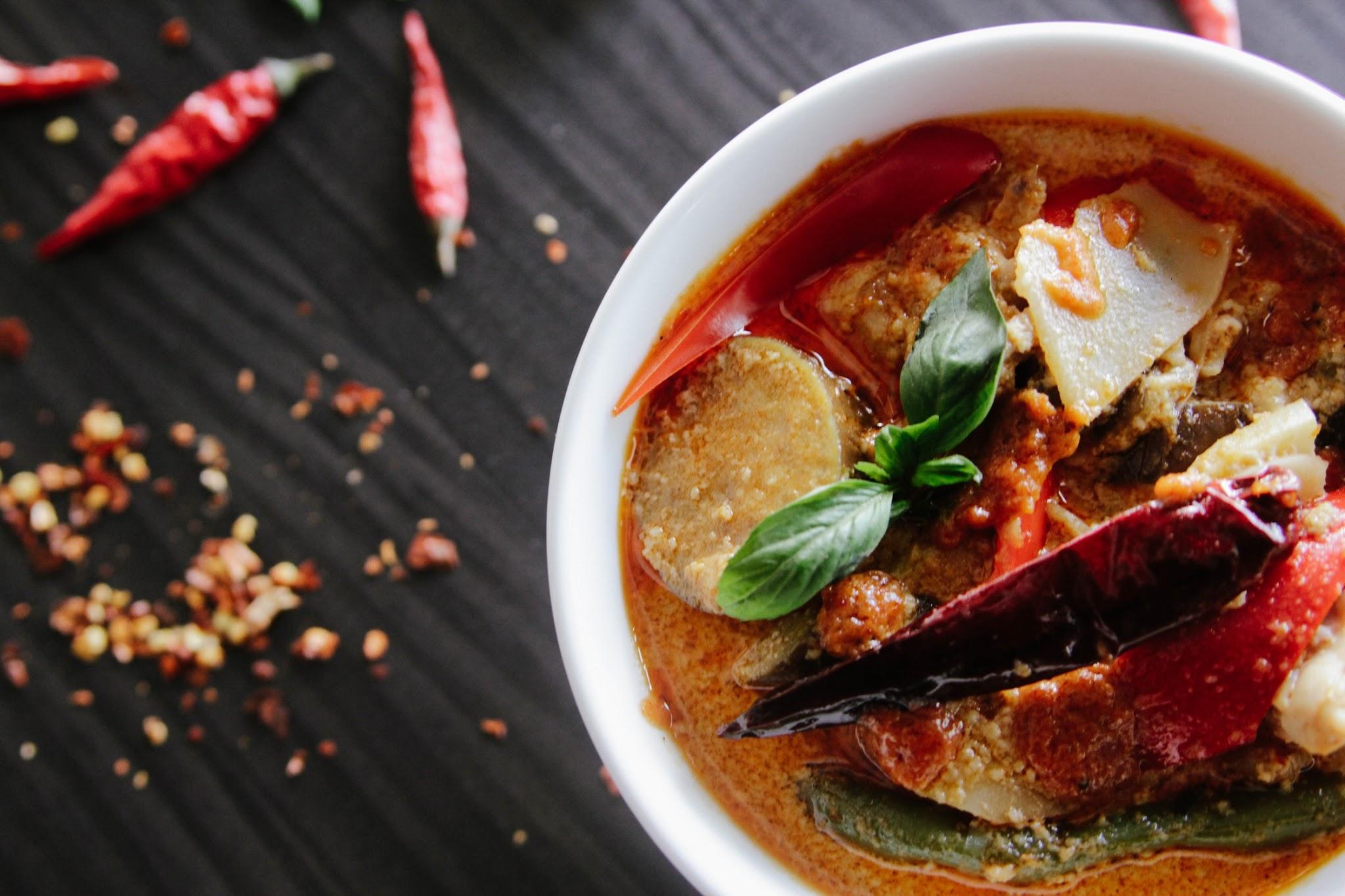 Page 
38 - 39
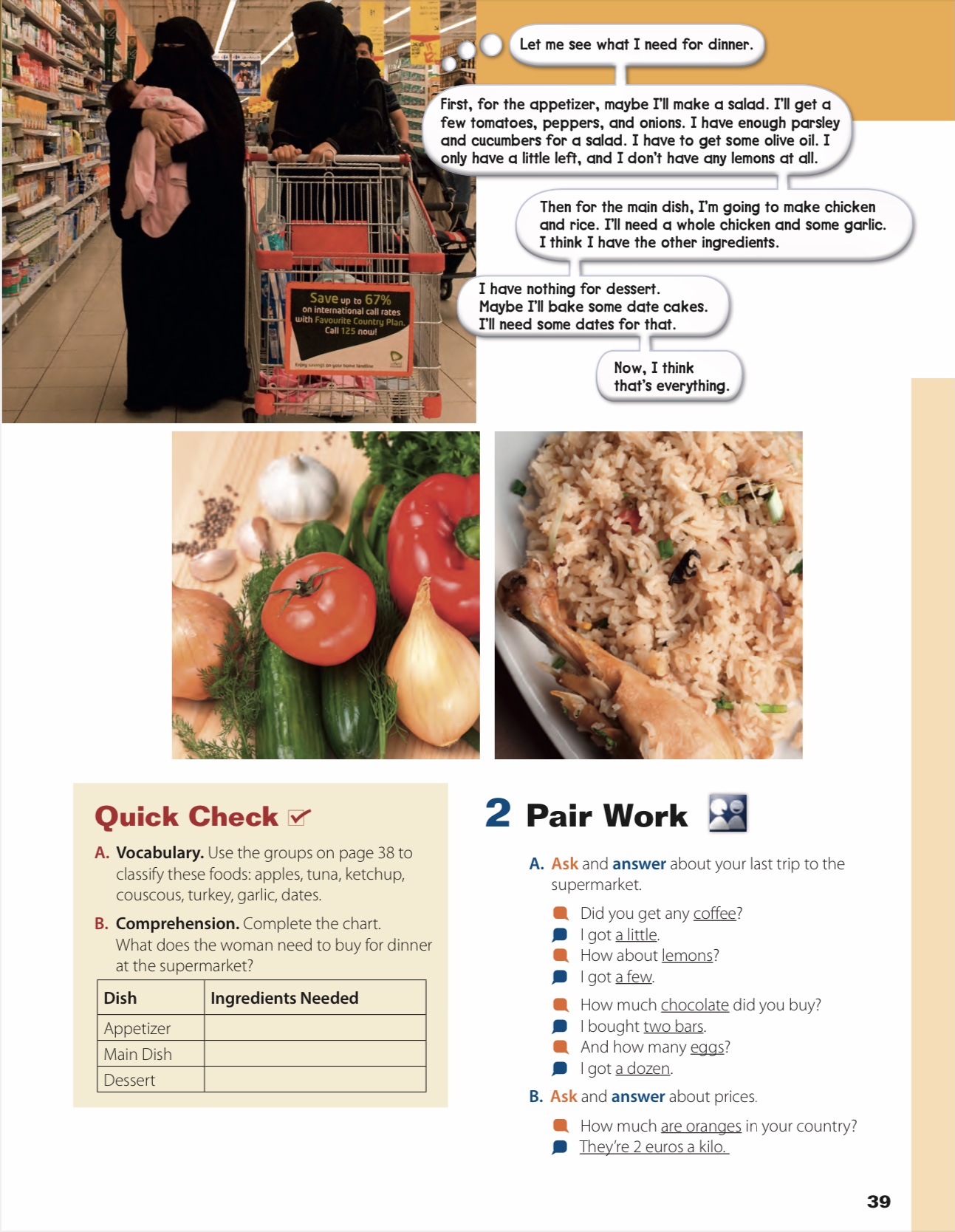 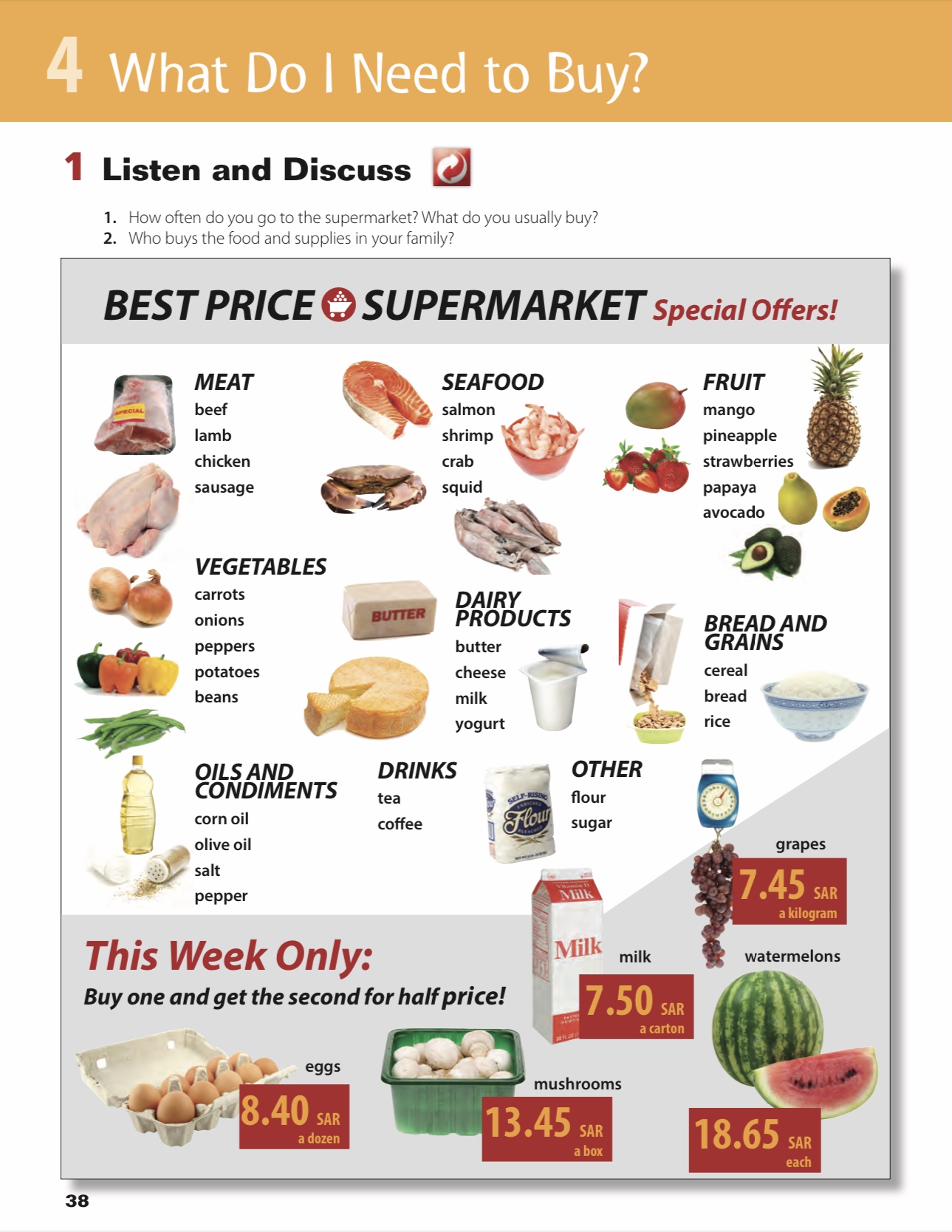 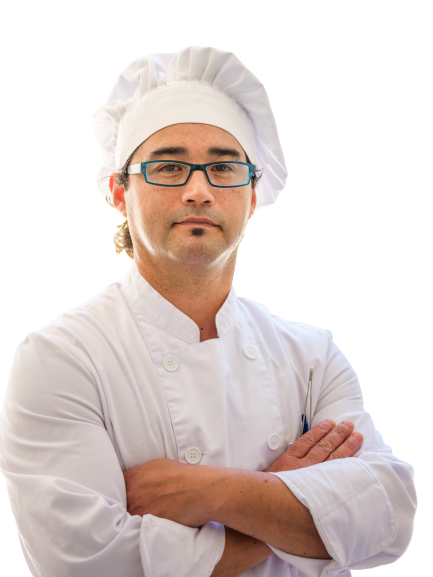 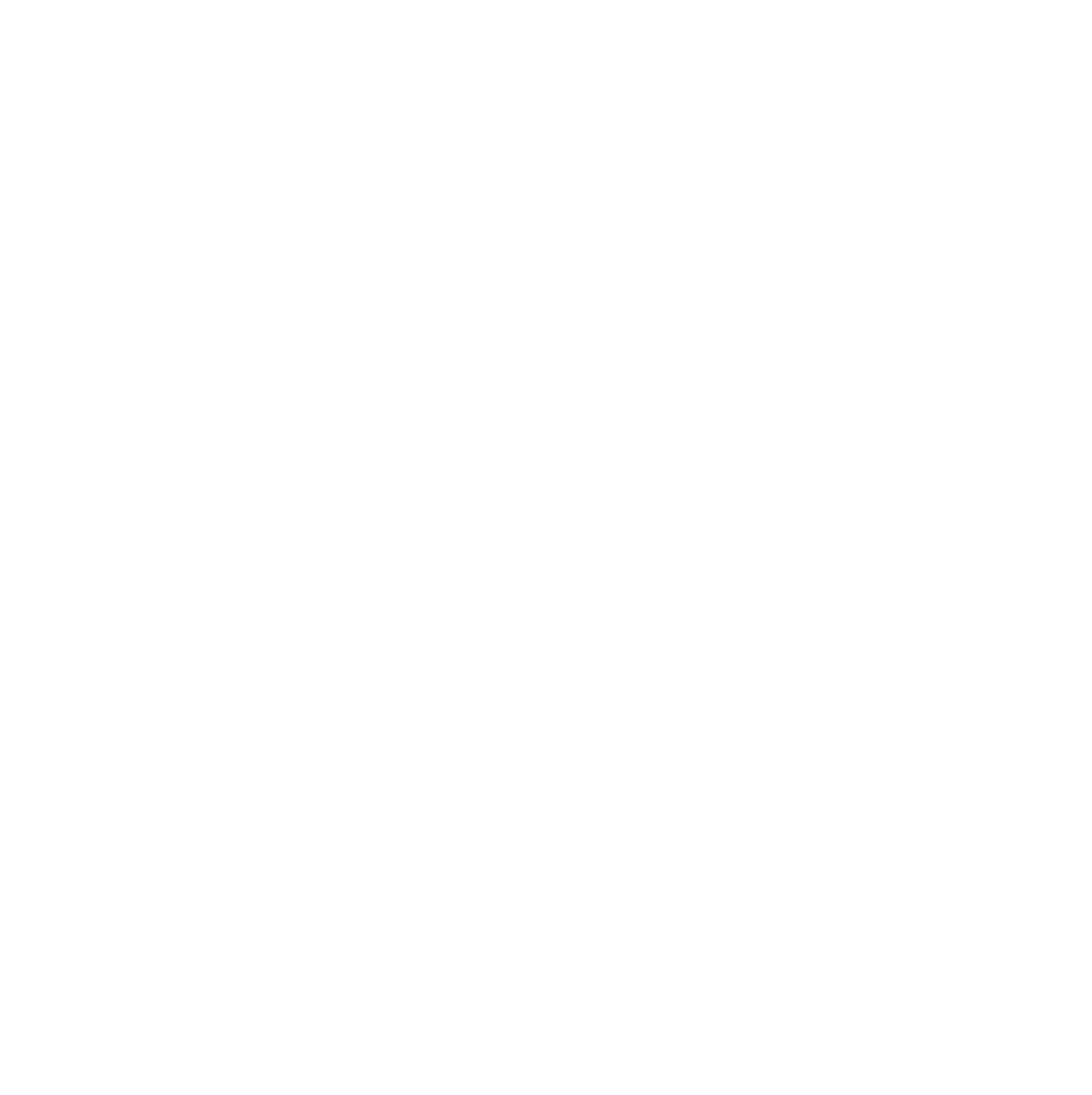 How often do you go to supermarket ?What do you usually buy?
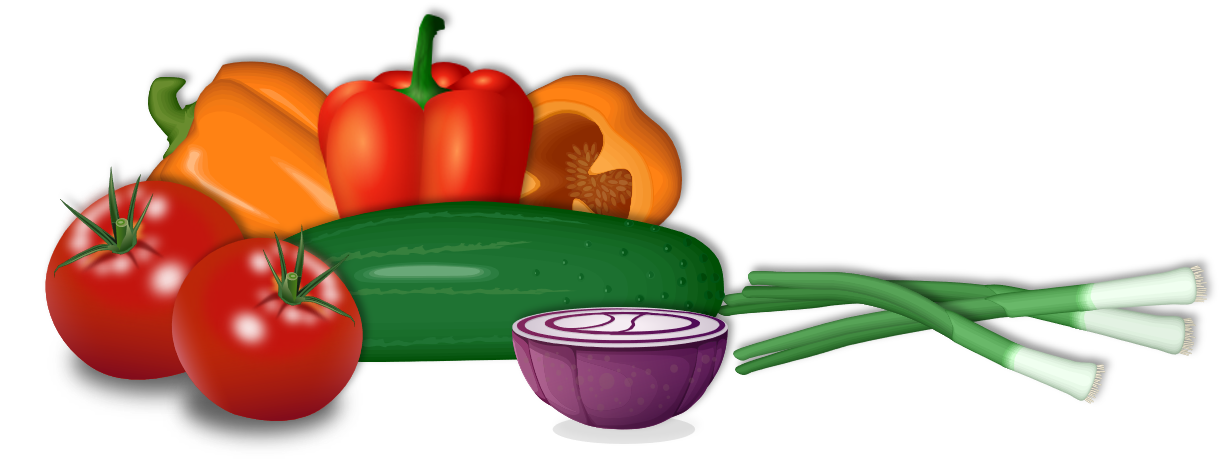 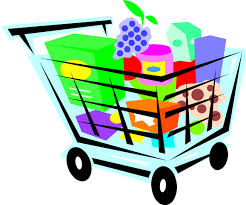 Who buys the food and supplies in your family?
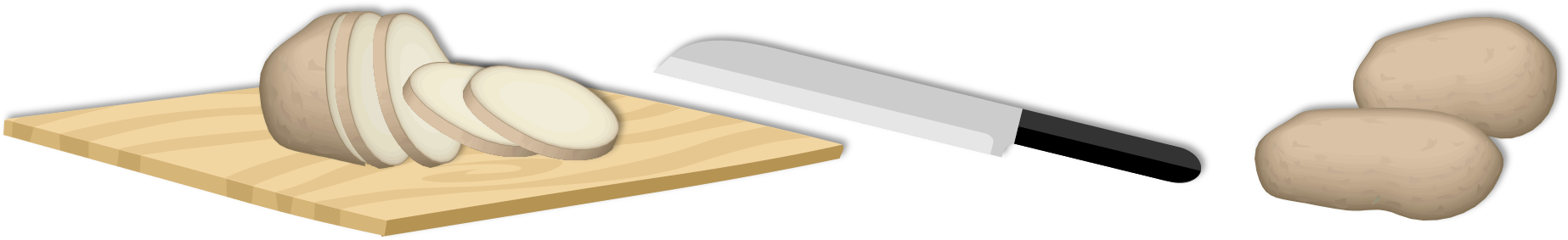 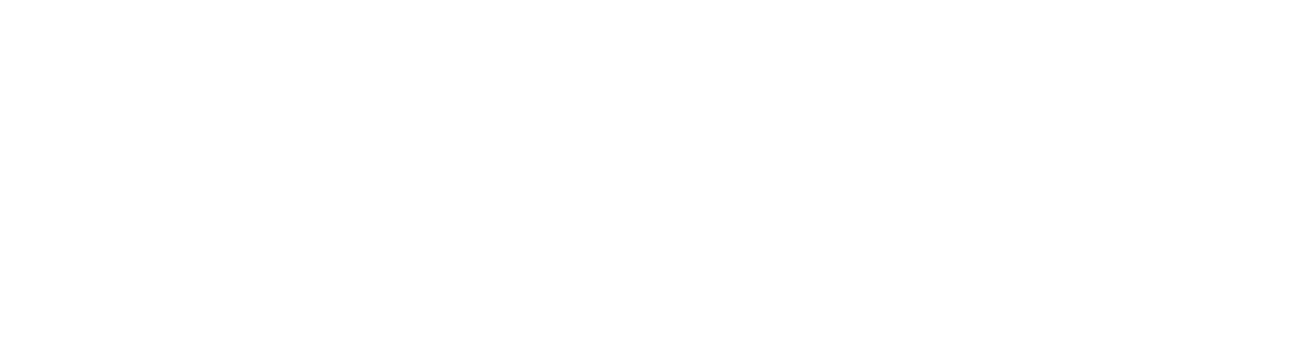 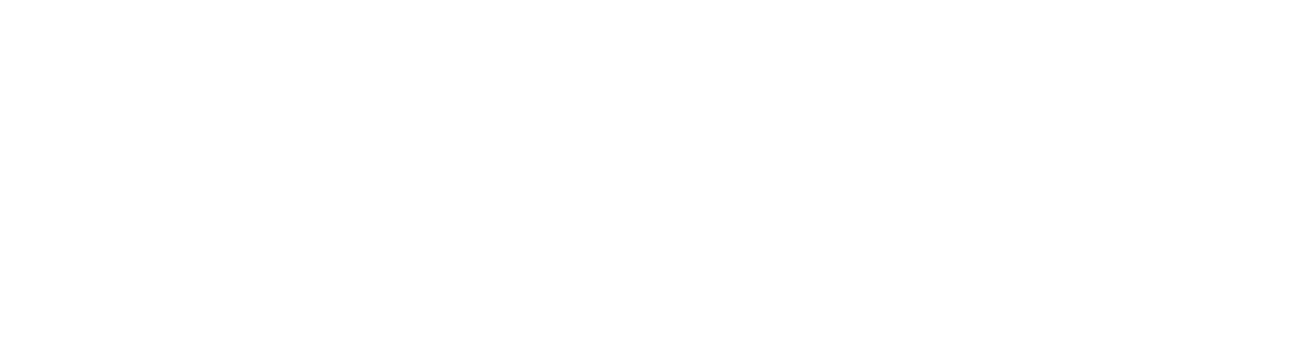 Menue
Appetizer
Main dish
Dessert
Drinks
Beef burger 
Spaghetti
French fries 
Salad
Ice cream
Cake
Apple pie
Soda
Water
Orange juice
What kind of food do you like ?What kind of food you don’t like ?
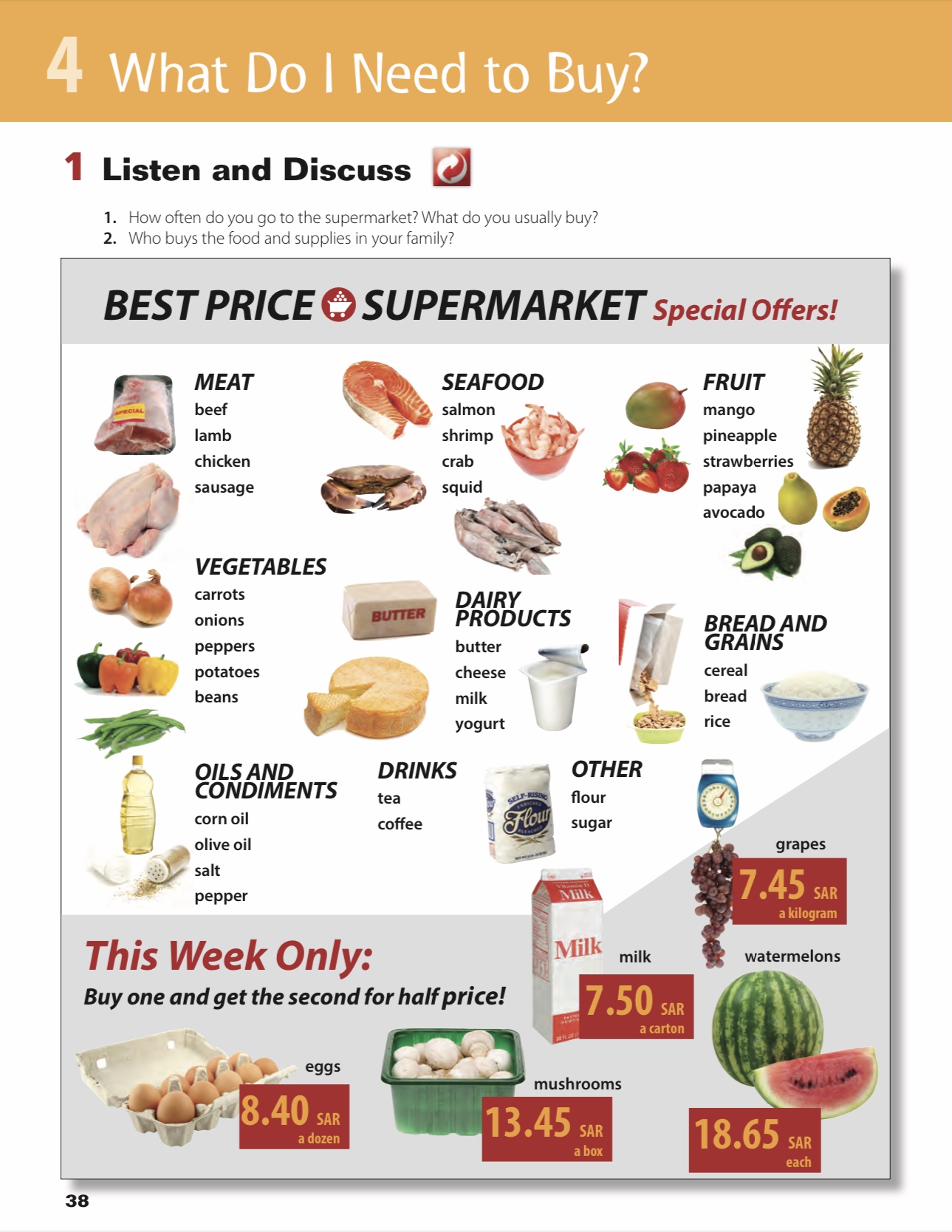 How much is one kilogram of grapes? 
(7.45 sar)
 a watermelon? 
(18.65 sar) 
How much is a box of mushrooms? 
(13.45 sar) 
How much is a carton of milk?
 (7.50 sar)
 How much are 12 eggs?
 (8.40 sar)
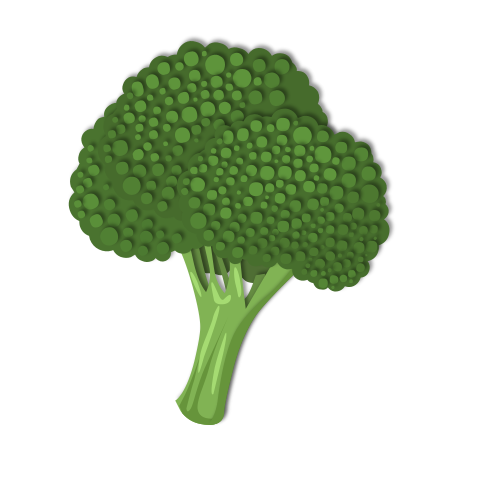 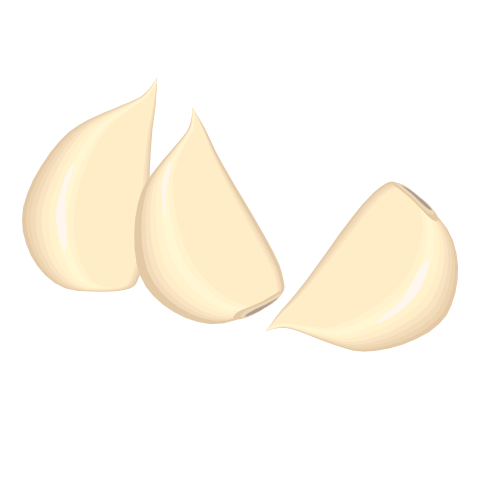 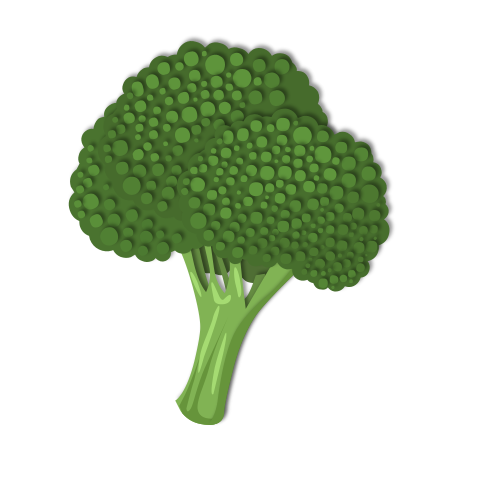 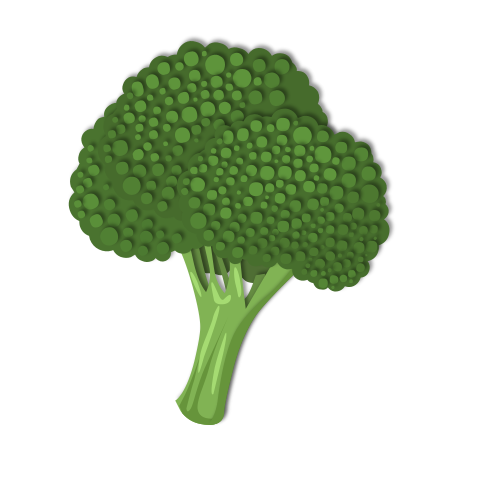 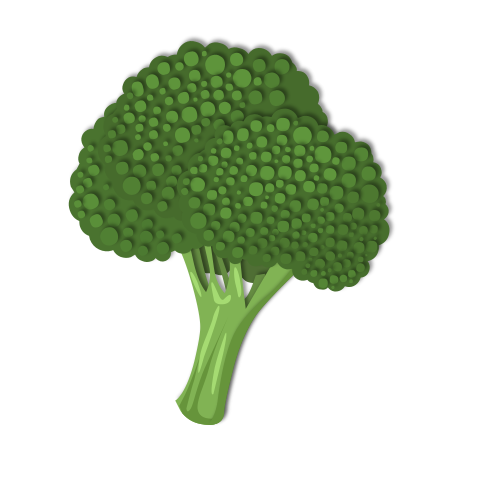 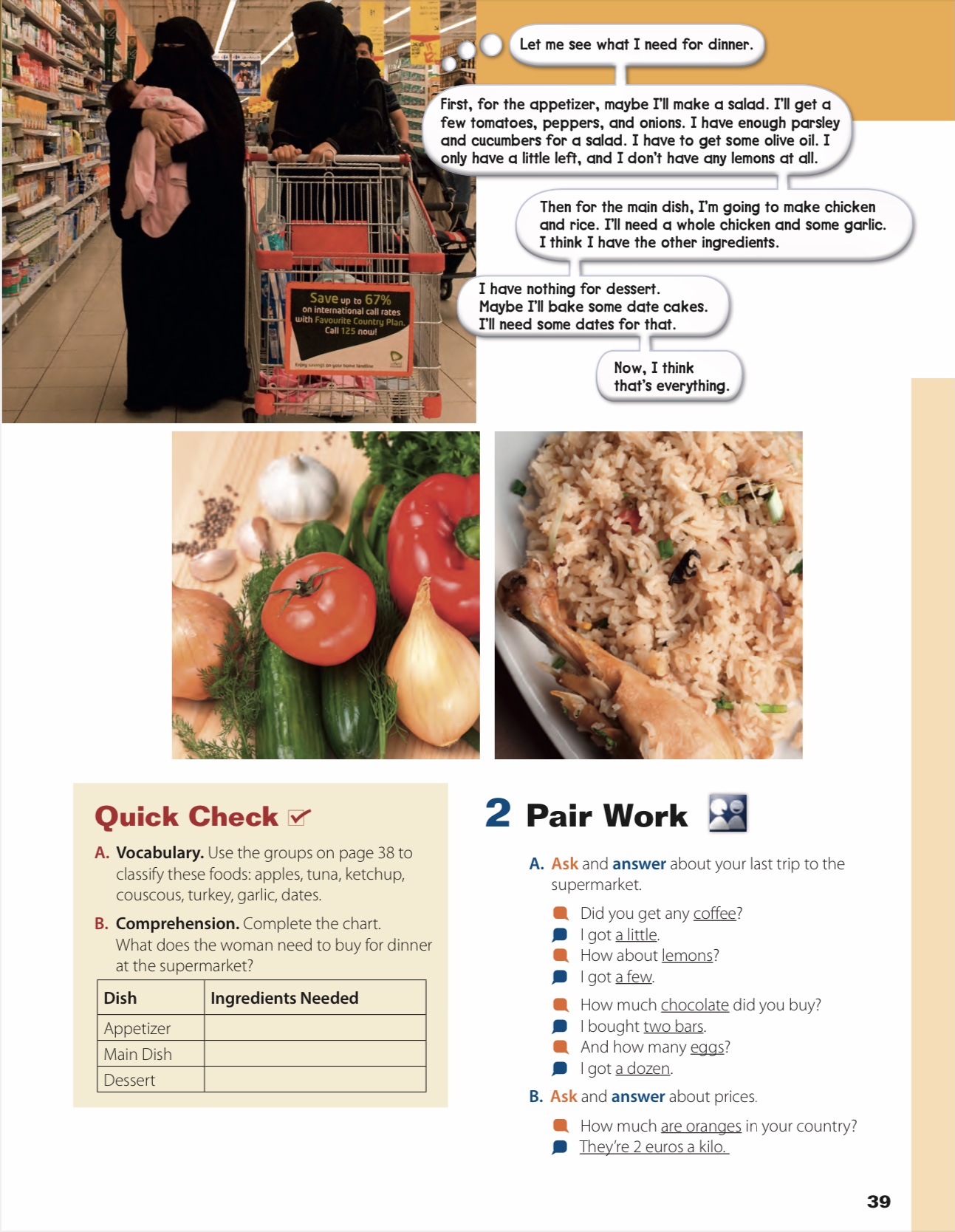 Where are the women?
 (the supermarket)

 What are they probably thinking about?
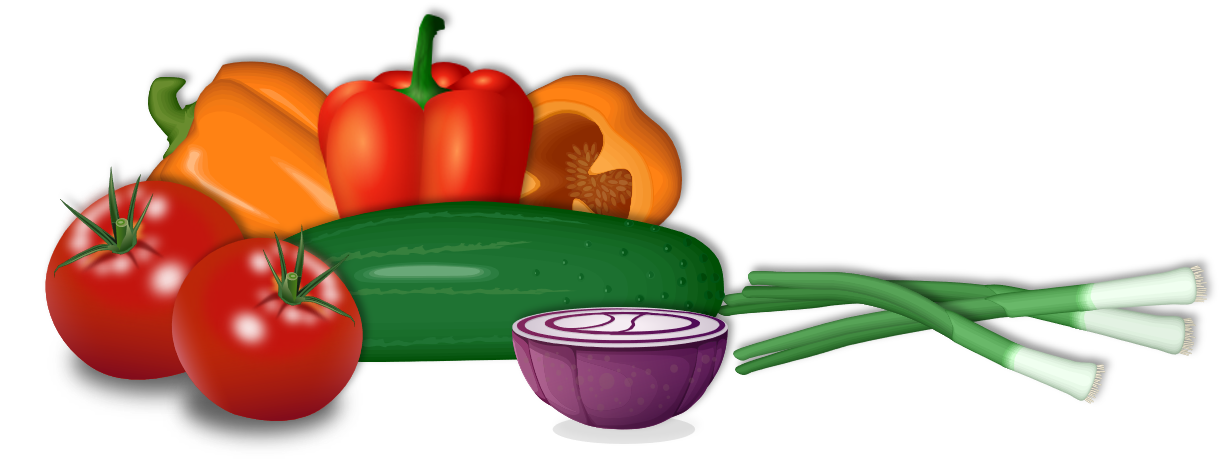 “
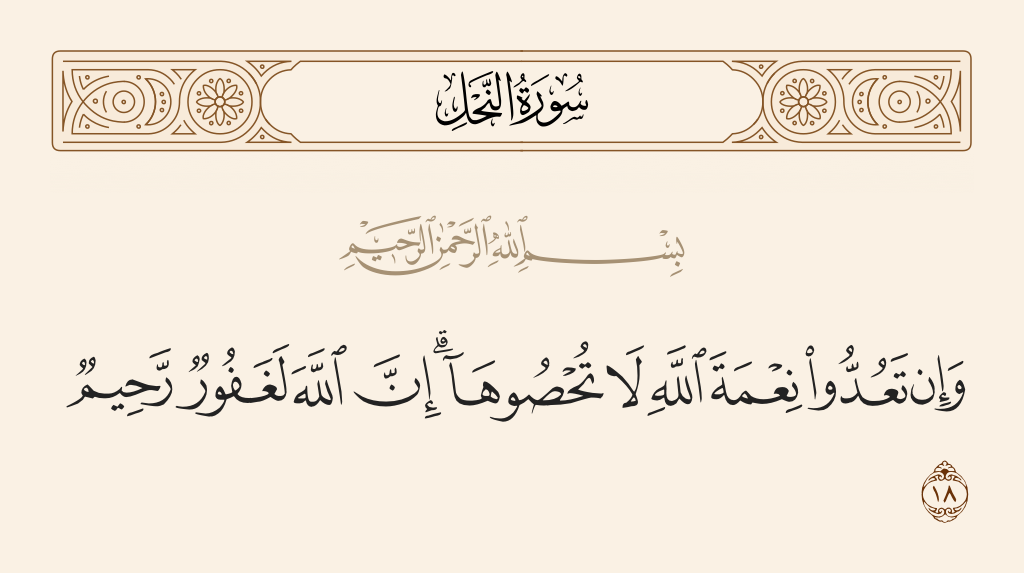 ﴿ And if you would count the graces of Allah, never could you be able to count them. Truly! Allah is Oft-Forgiving, Most Merciful. ﴾
Answers:
Fruit: apples, dates
Seafood: tuna
Oils and Condiments: ketchup
 Meat: turkey
Vegetables: garlic
Bread and Grains: couscous
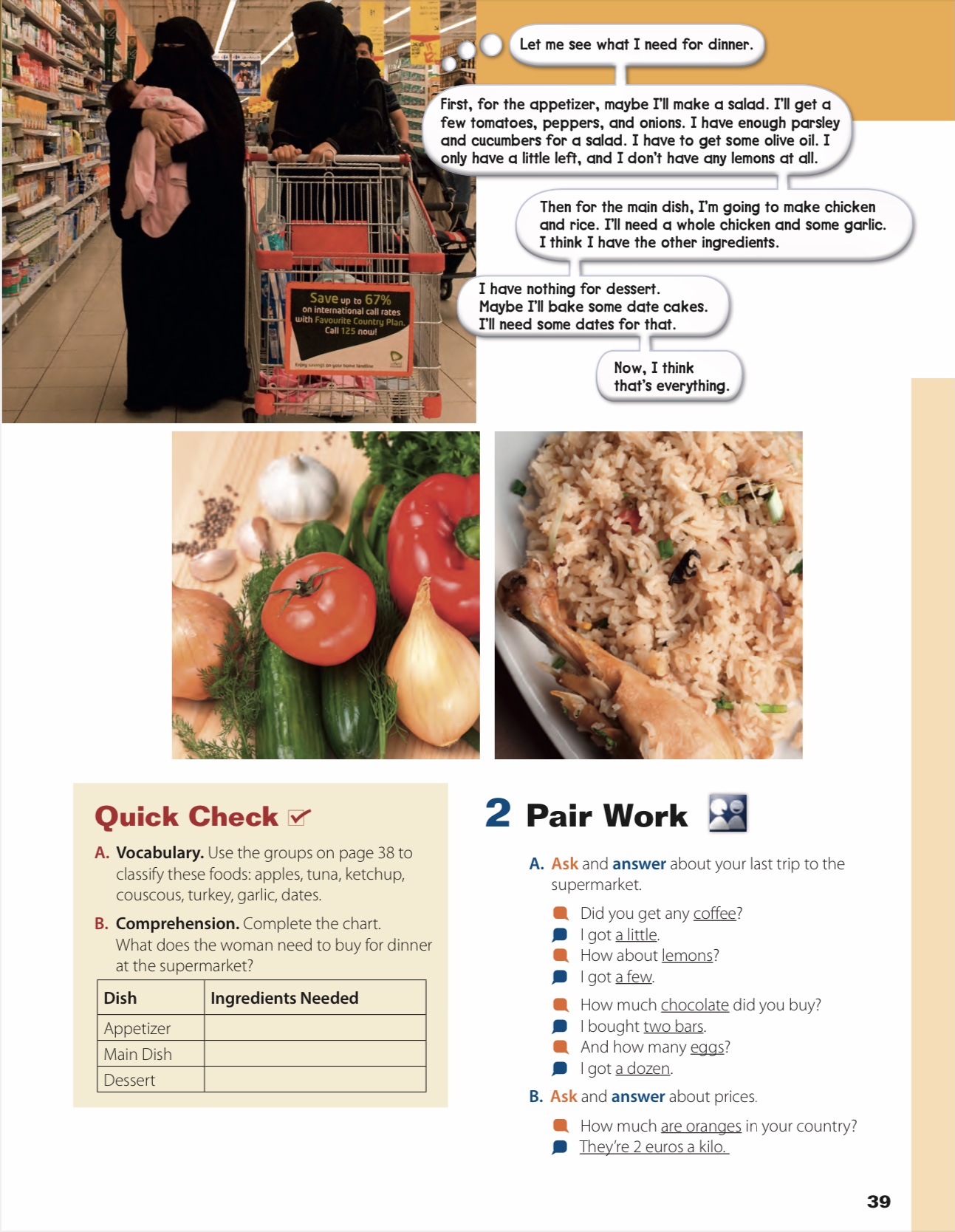 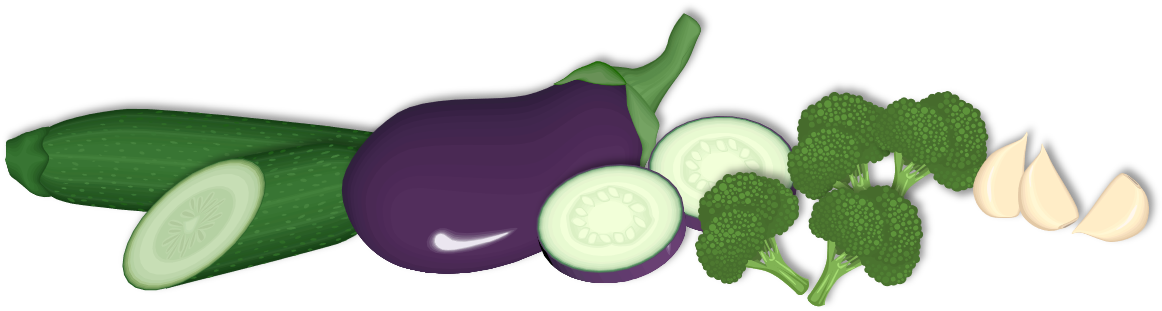 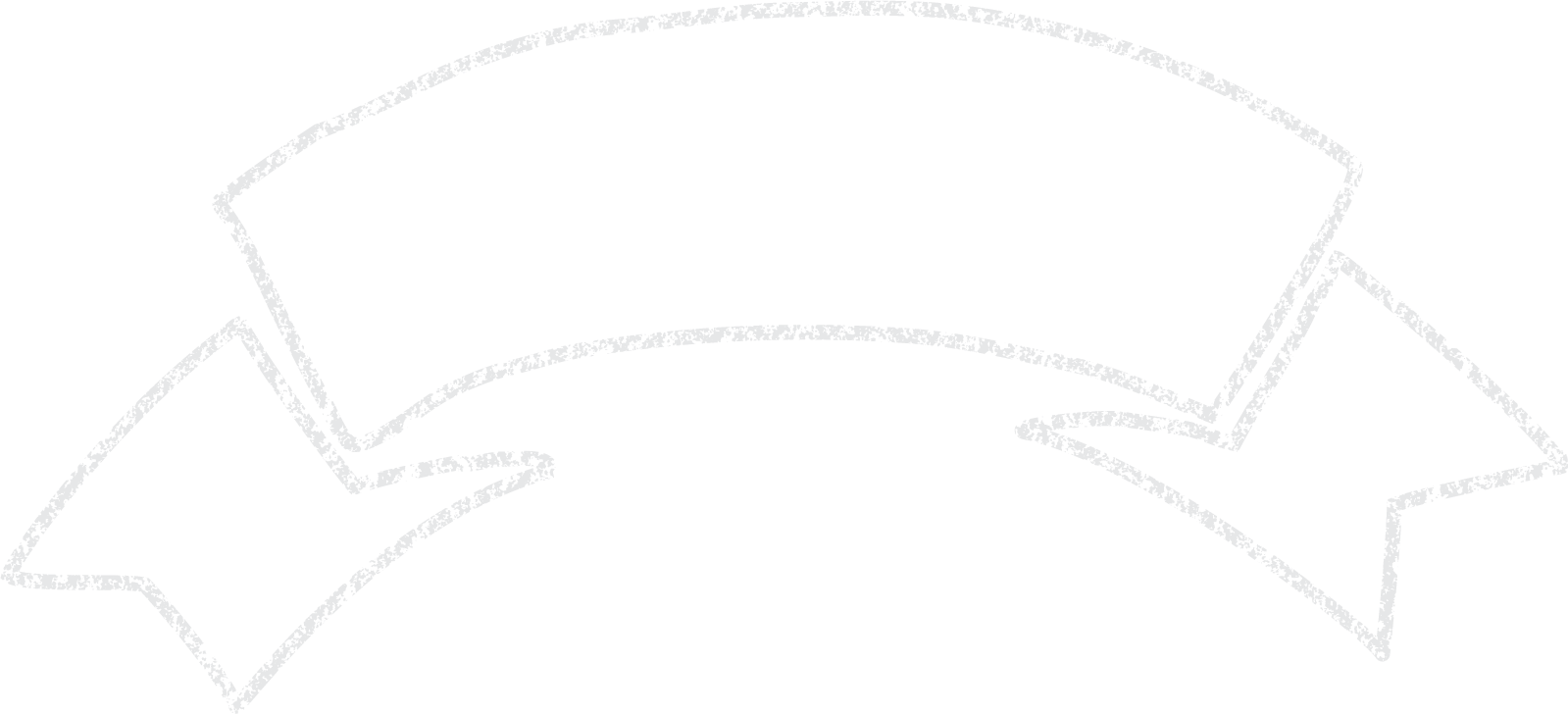 Answers:
Ingredients
Appetizer:
Tomatoes, peppers, onions,olive oil, lemons
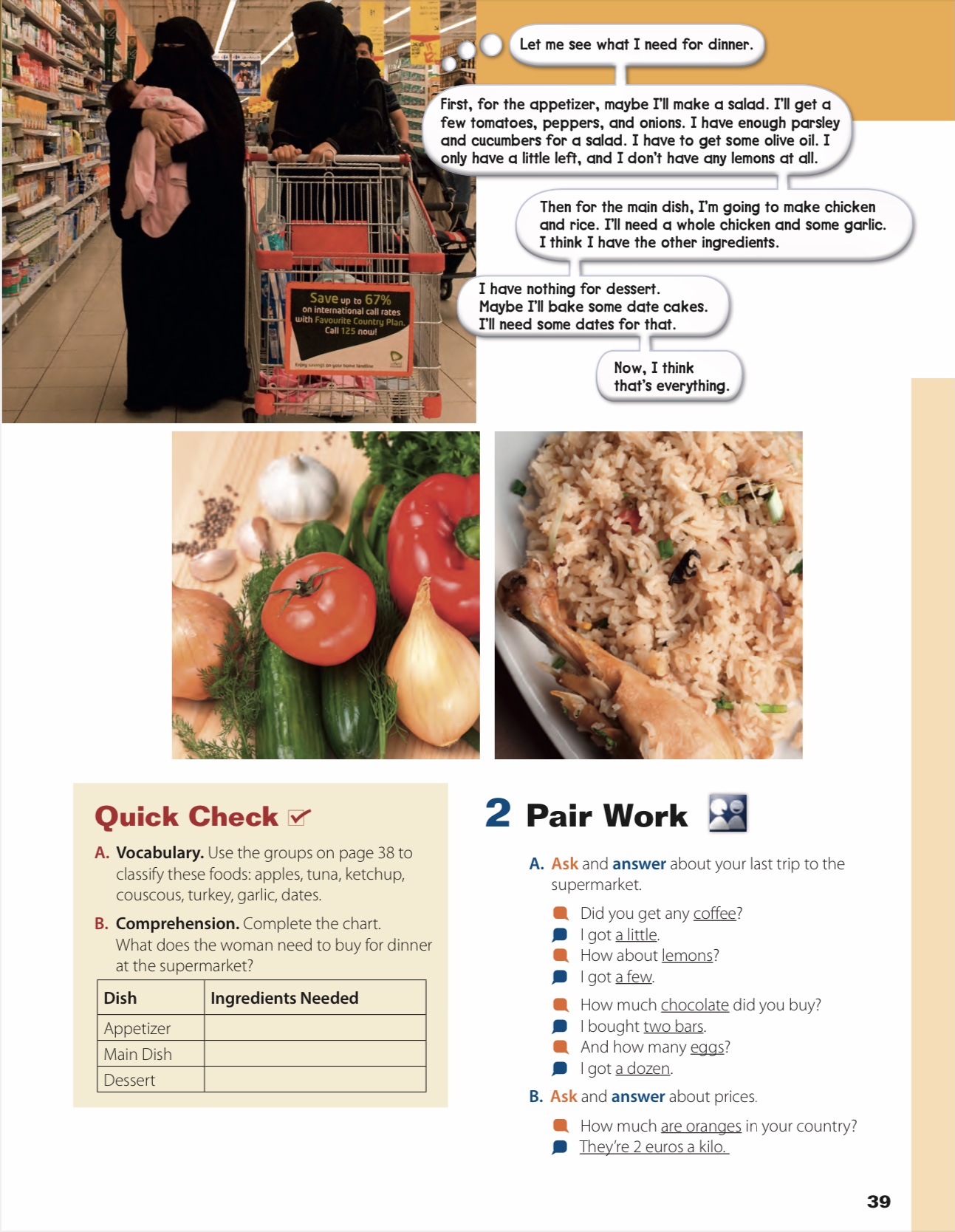 Main Dish:
A whole chicken, some garlic
Dessert:
Dates
Homework
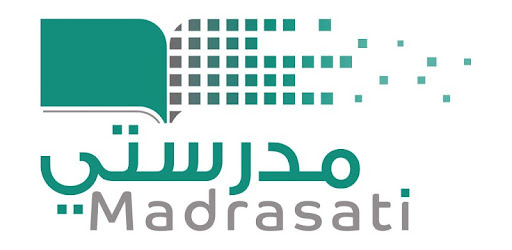 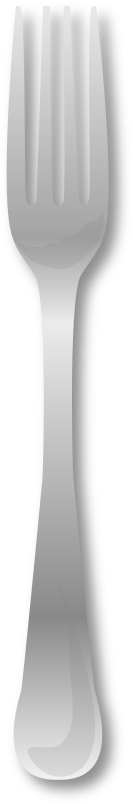 Have a nice day
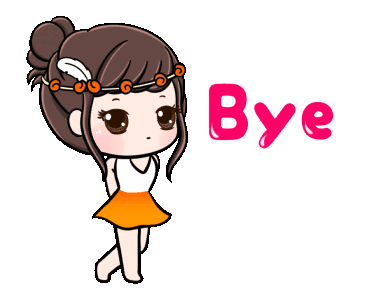 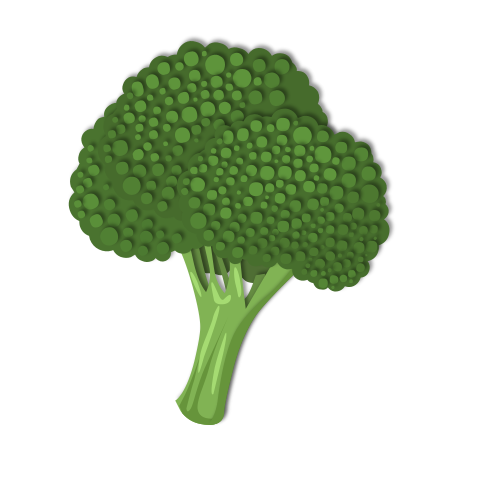